From Glass to Galaxies: Entangled Visions - How Art Shapes our Understanding of the Universe
Alison Stott  MA Glass - University of Arts Plymouth
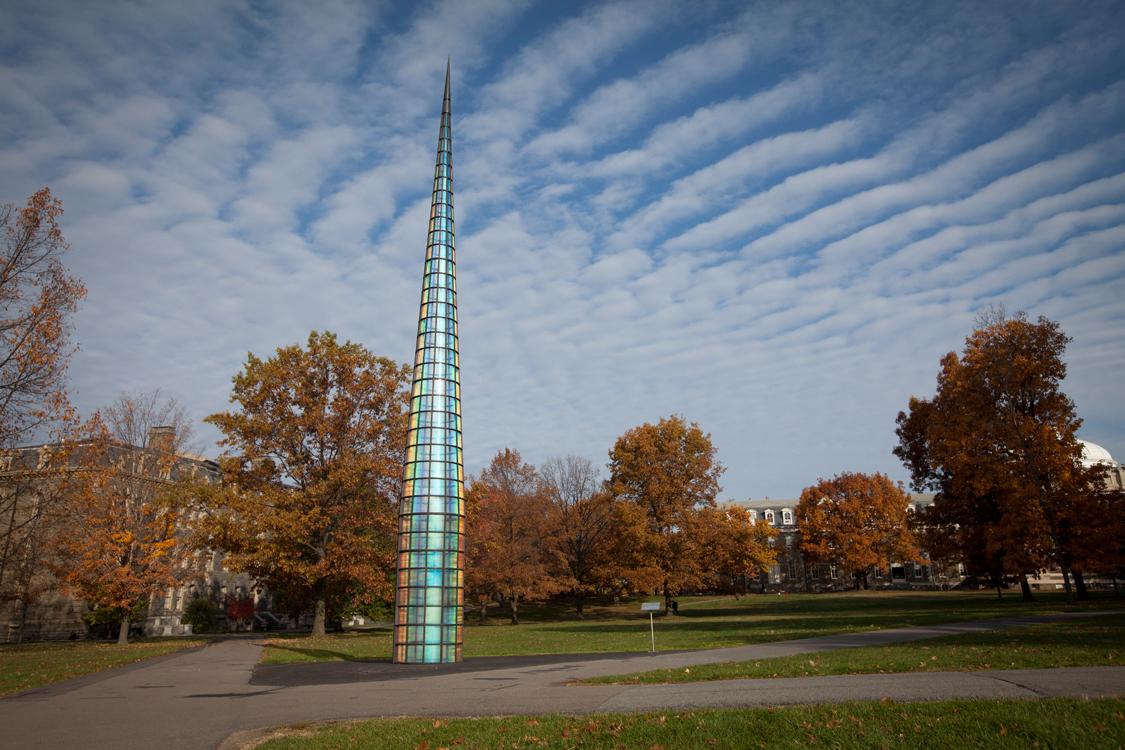 Kimsooja
A Needle Woman: Galaxy was   a memory,  Earth is a Souvenir. 2014
Commissioned by Cornell Council for the Arts, NY.
A collaboration with Stephanie Owens, Ulrich Wiesner, Ferdinand  Kohle and Jaeho Chong.
Kimsooja unfolds the notion of a needle as an intersection between distance and memory threading across a cosmic scale.
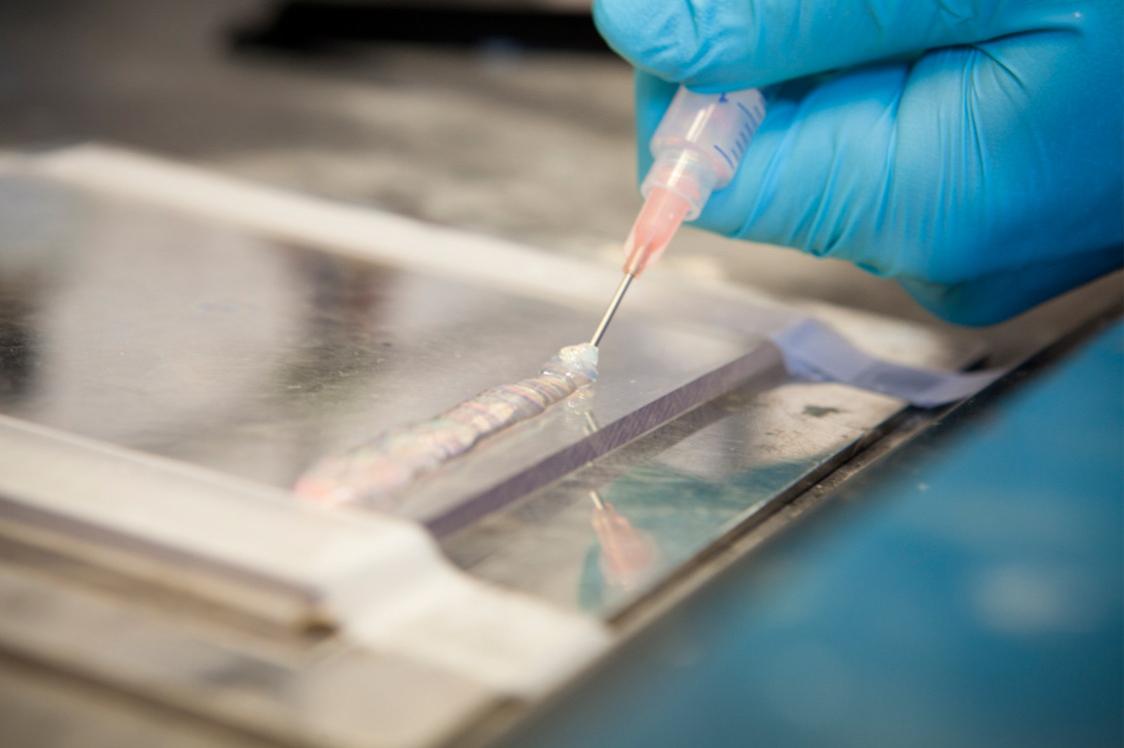 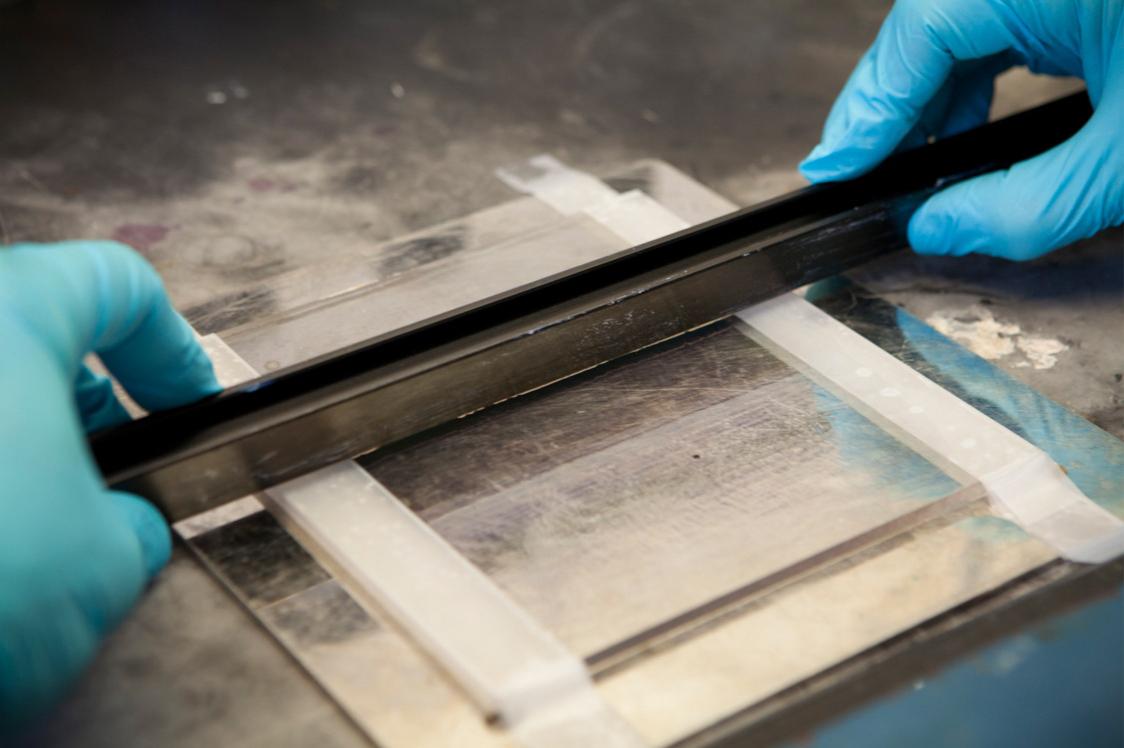 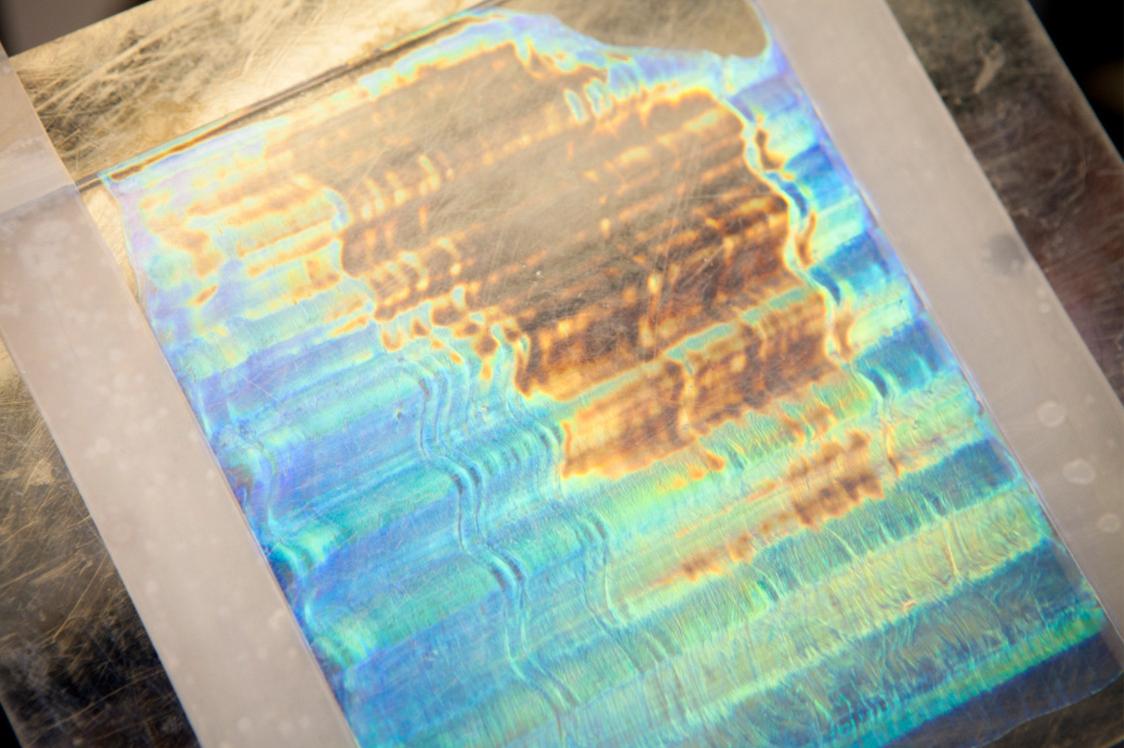 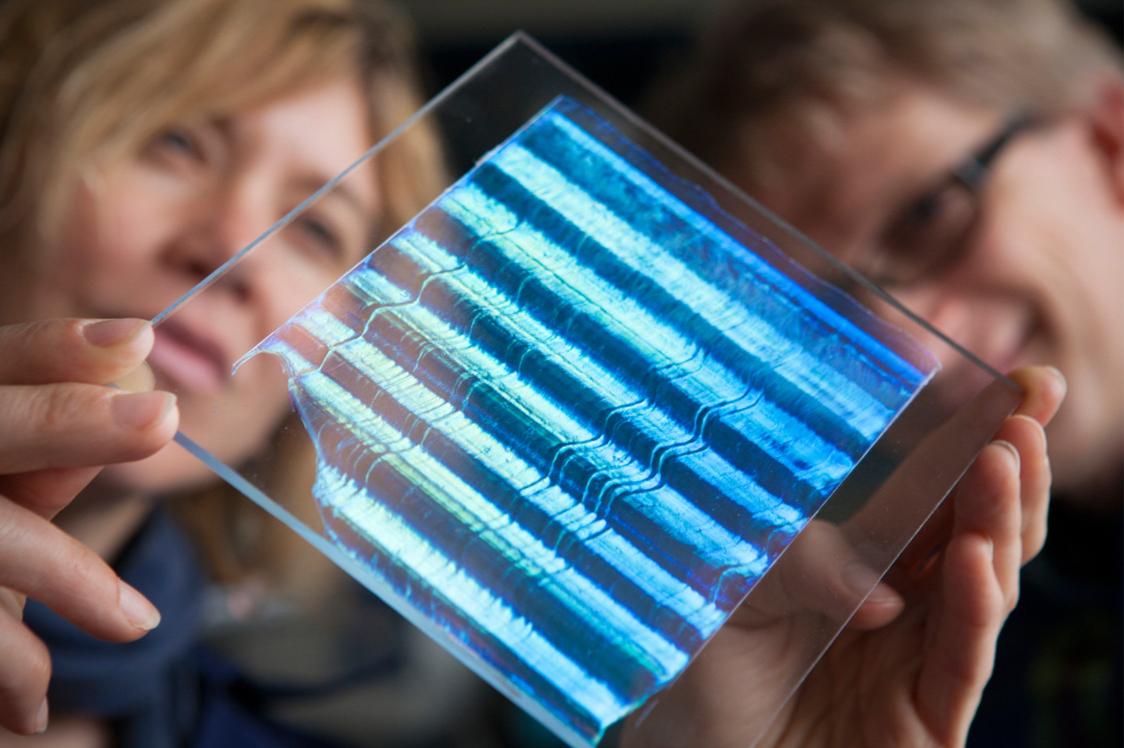 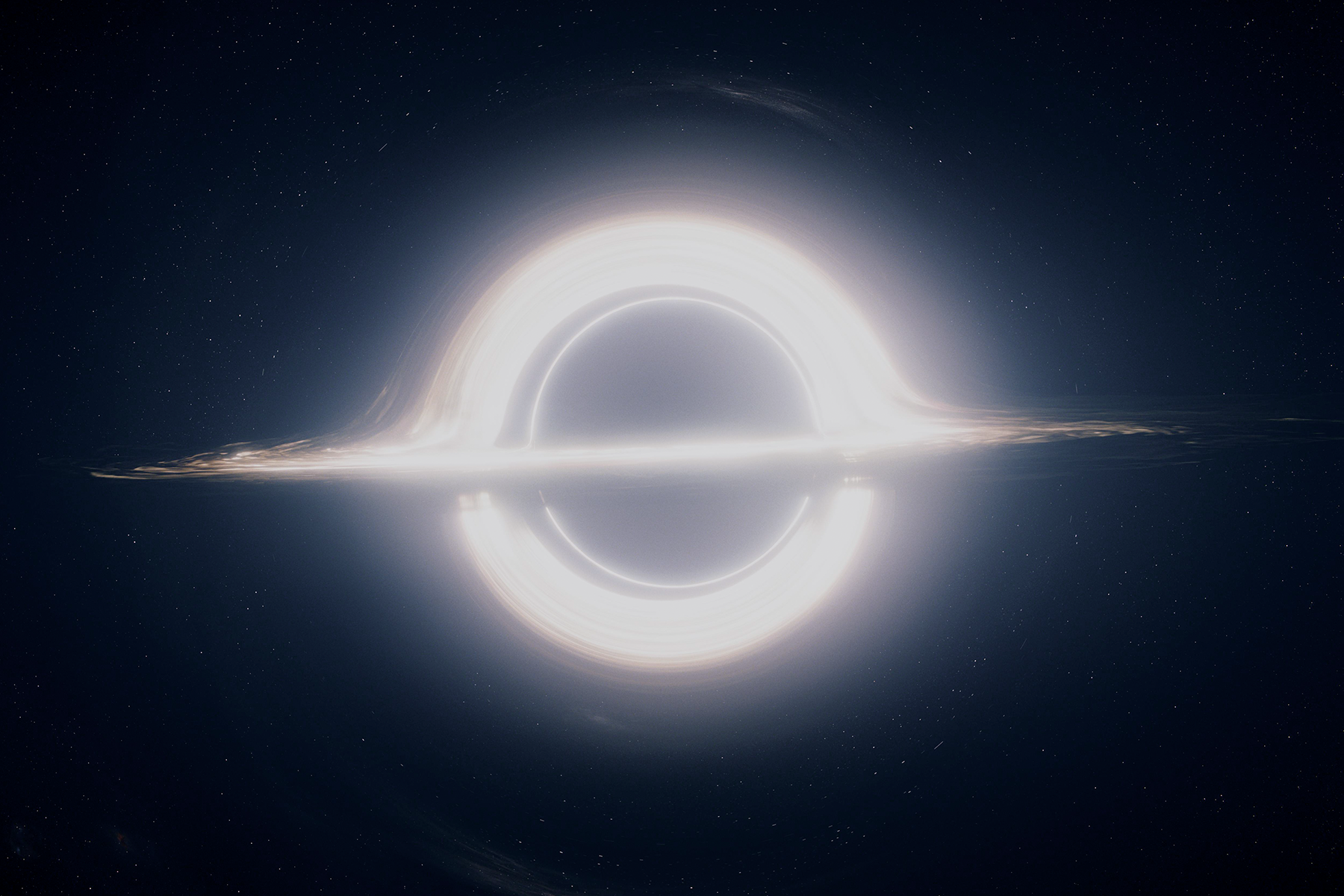 ‘Gargantua’
Interstellar - Directed by Christopher Nolan, Executive Producer Kip Thorne
DNeg/Warner Bros Entertainment Inc
Paul Franklin  - Creative Director for DNeg
Eugenie Von Tunzelman - VFX Supervisor for DNeg
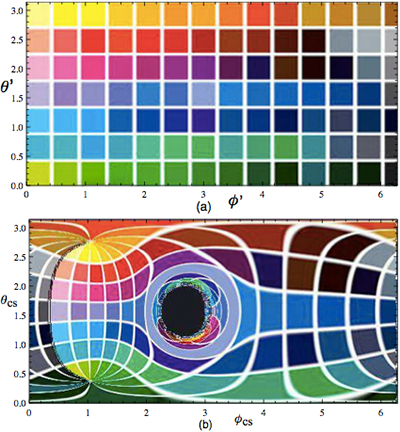 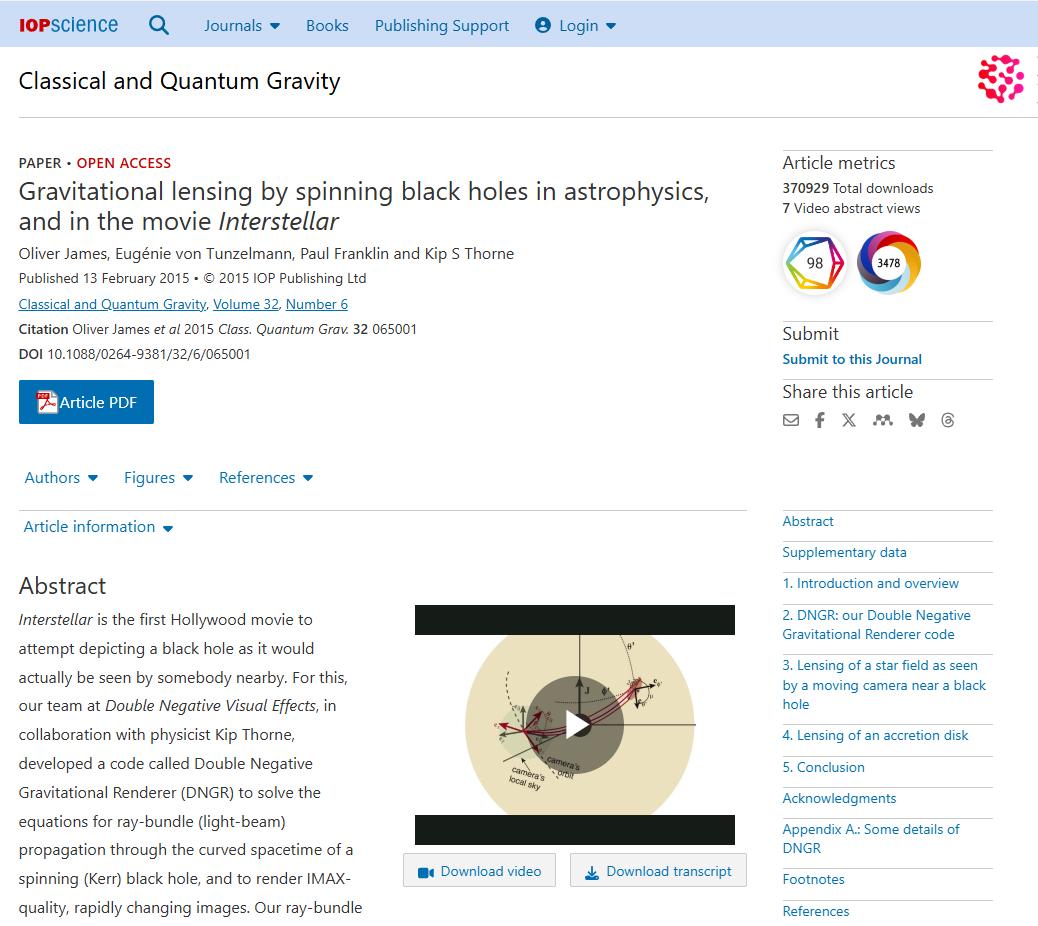 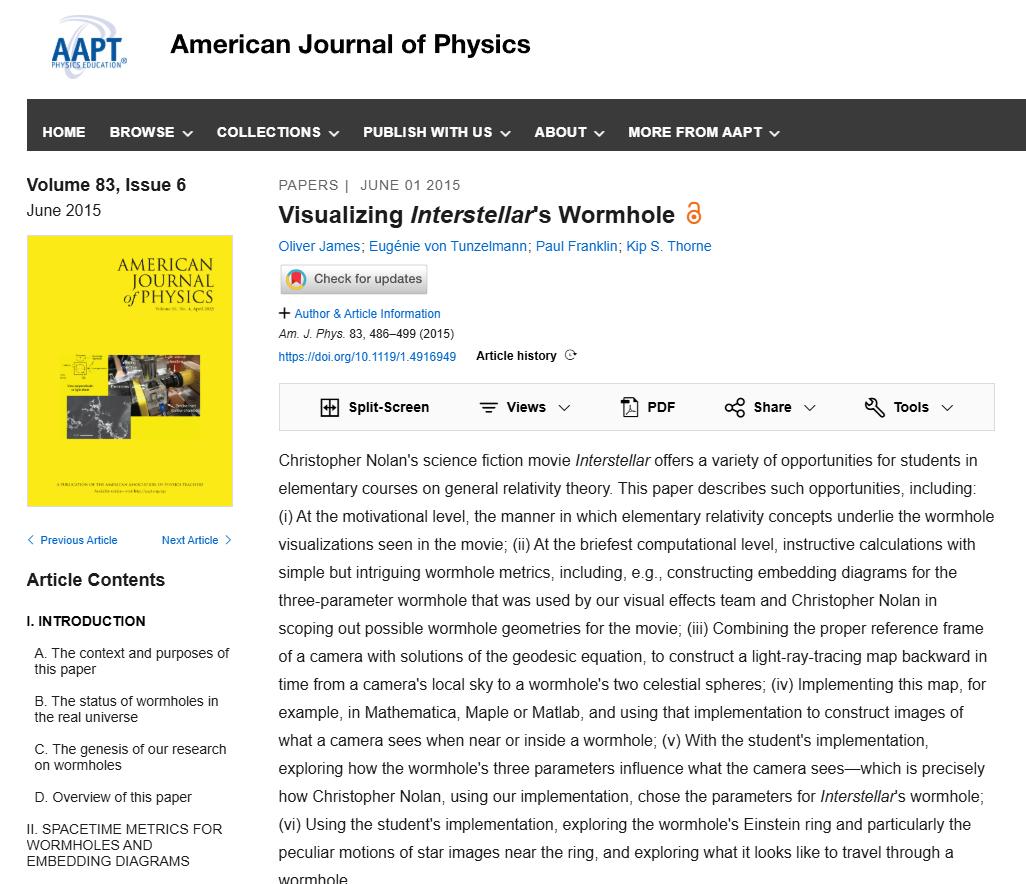 Thorne’s diagram of how a black hole distorts light
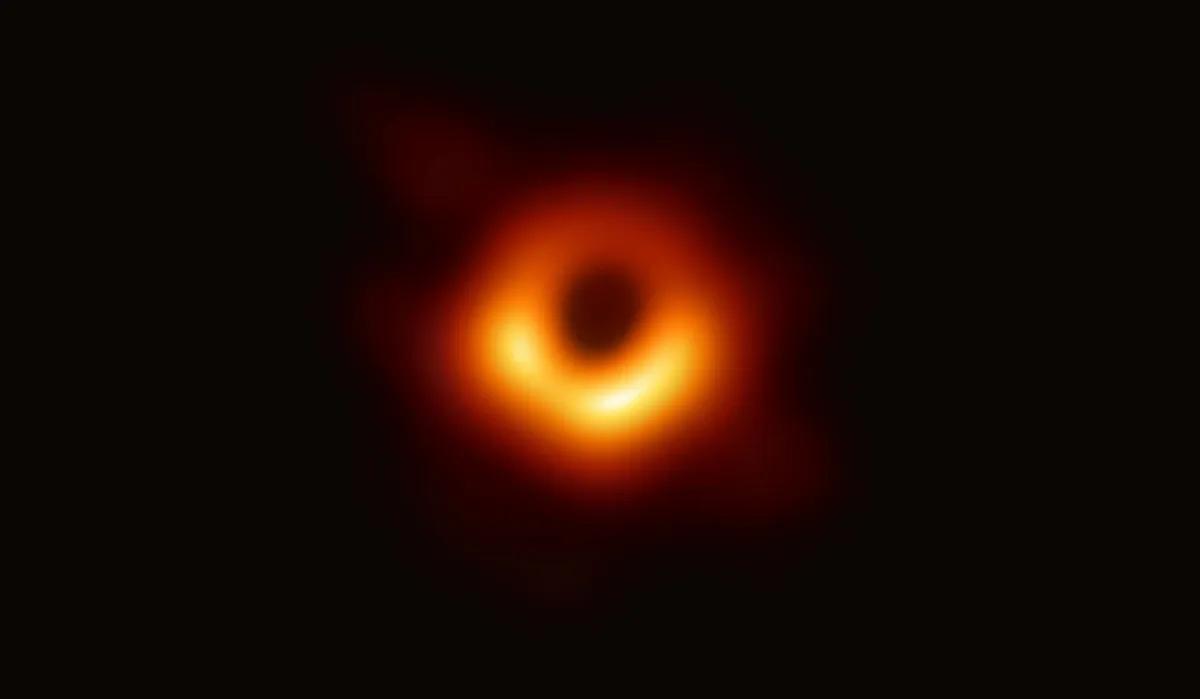 Supermassive Black Hole in Galaxy M87 
 Credit: EHT Collaboration
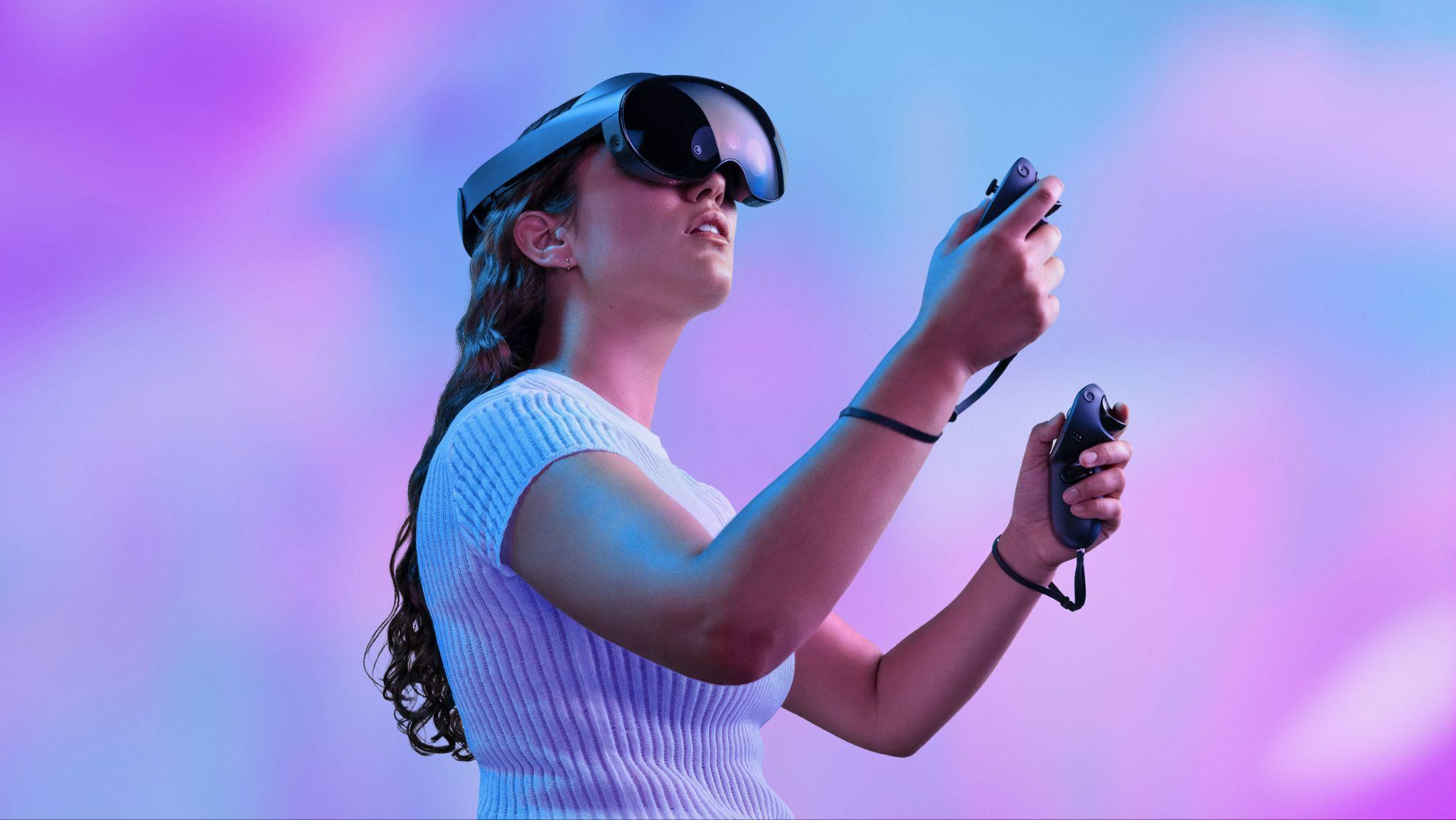 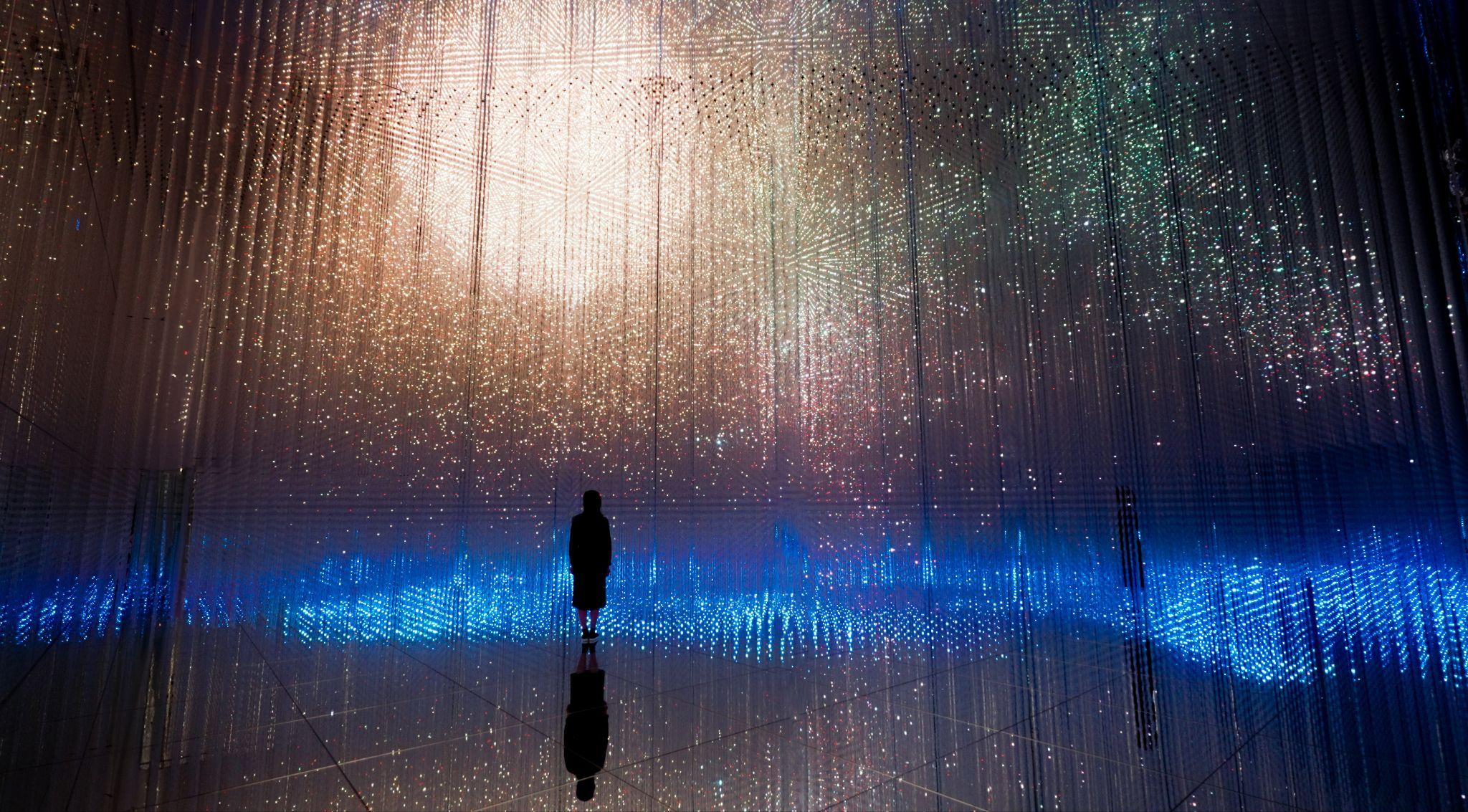 Meta VR Headset
‘Infinite Crystal World’  by Team Lab, Tokyo Digital Art Museum
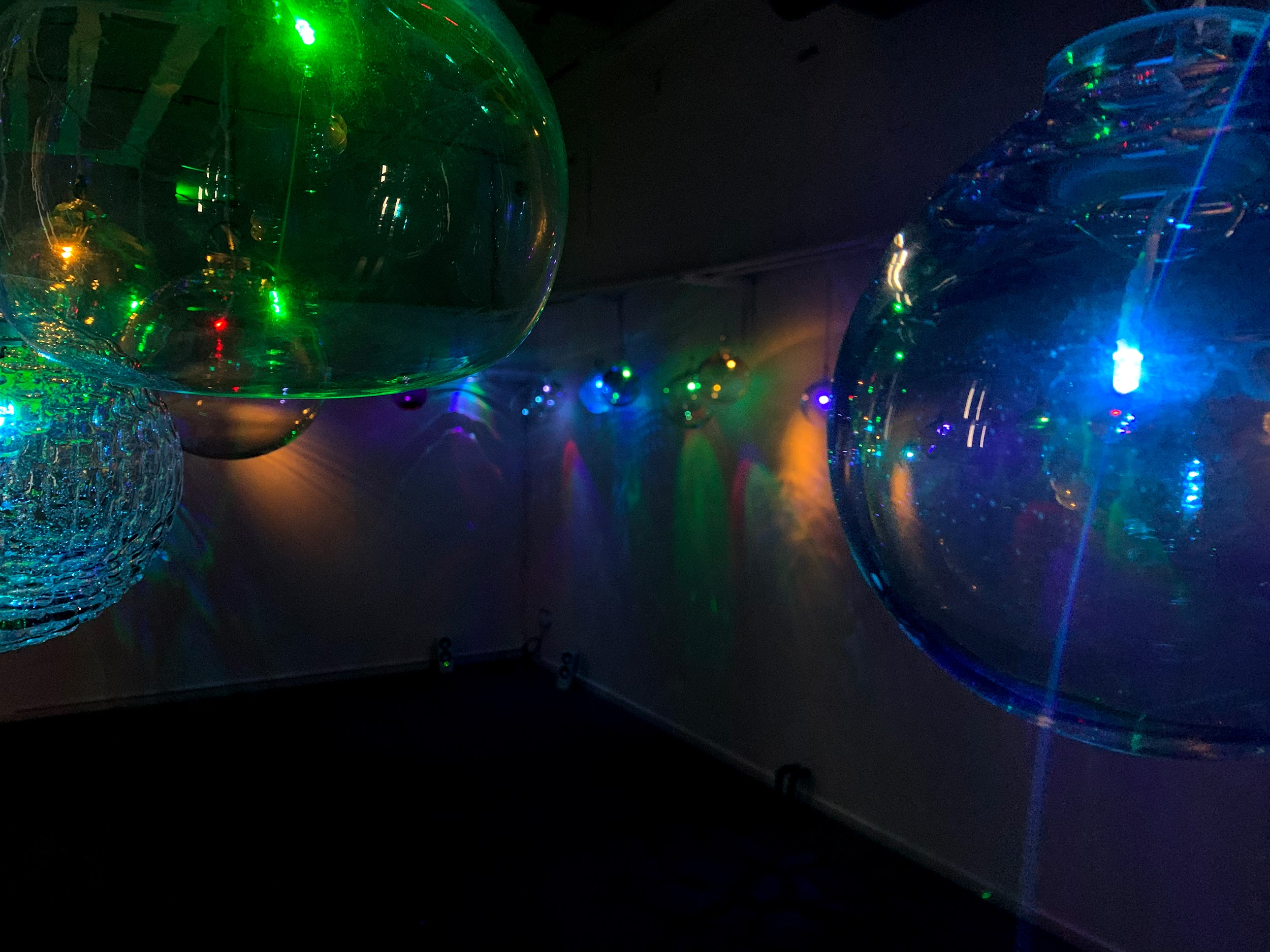 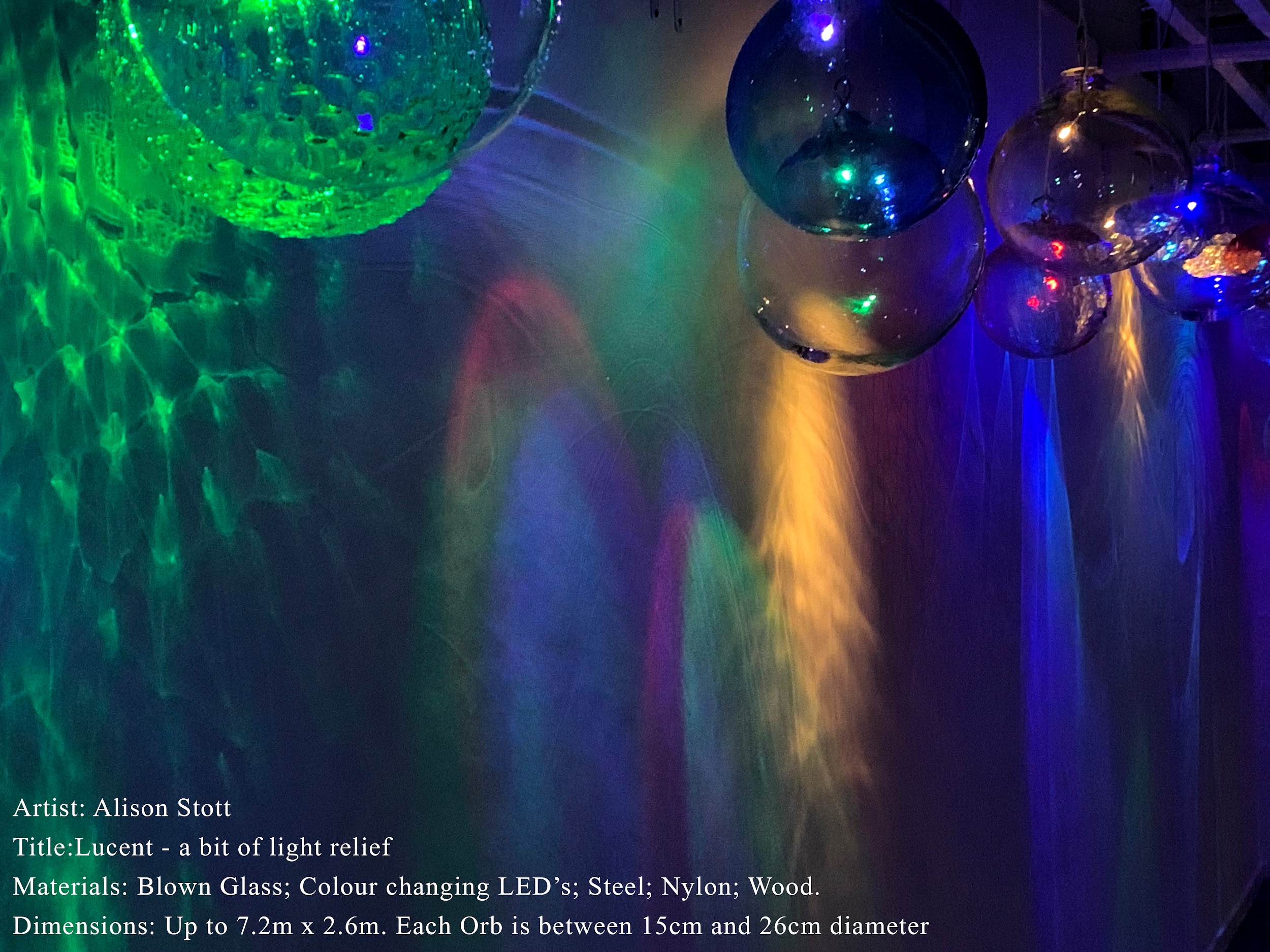 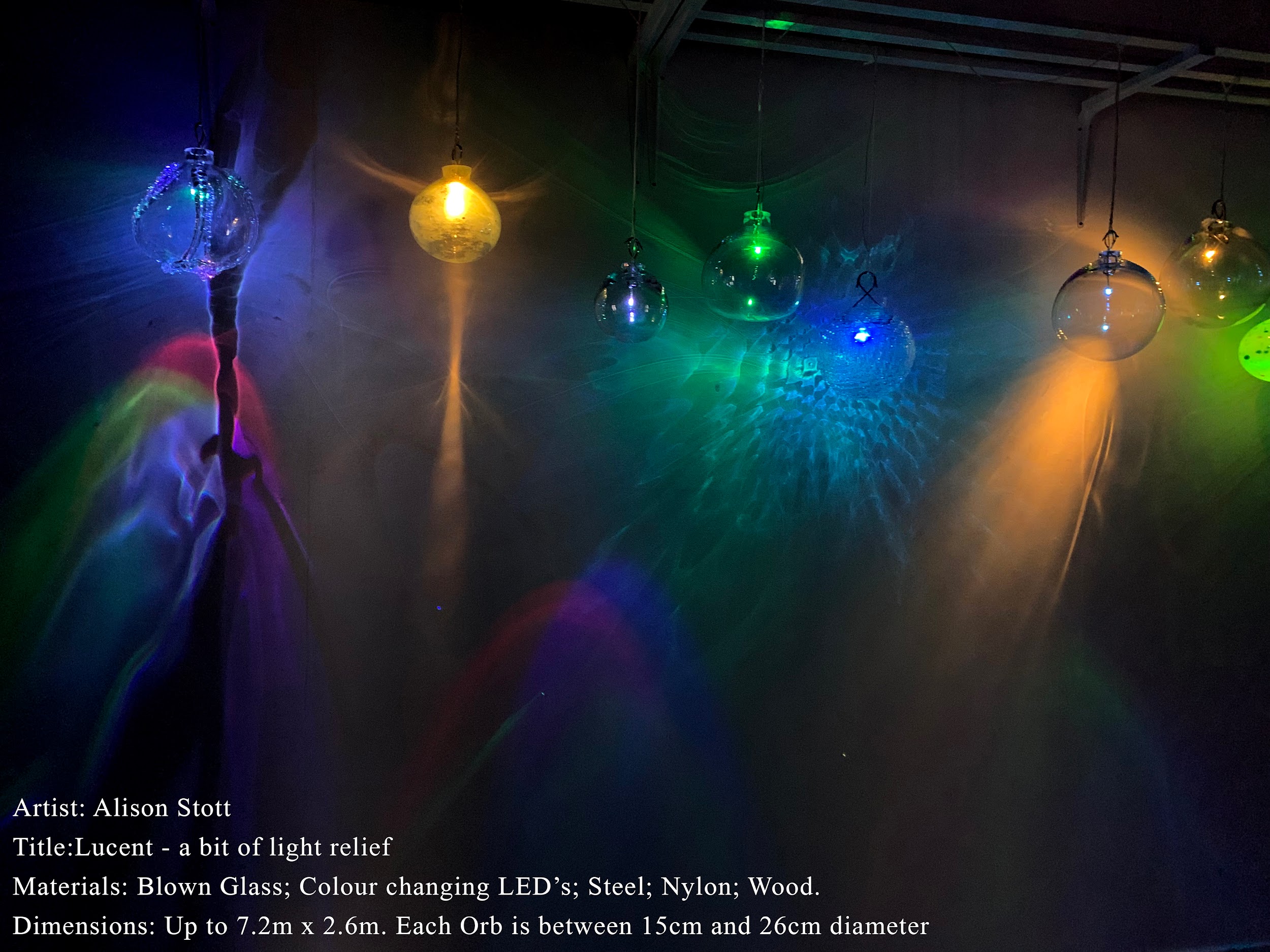 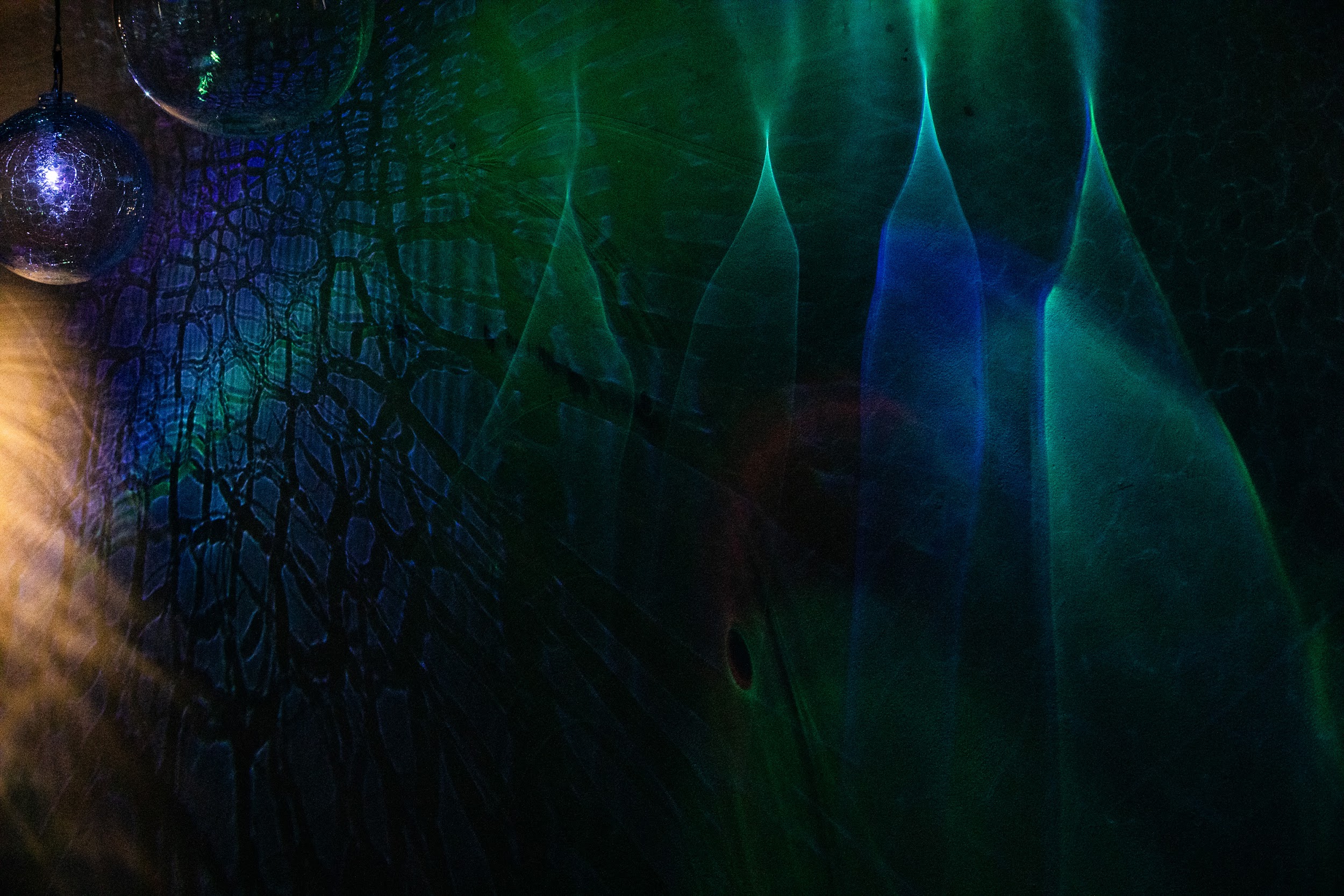 Lucent: A Bit of Light Relief
Alison Stott
Installation at 'Artober', Royal William Yard, Plymouth
Alison Stott
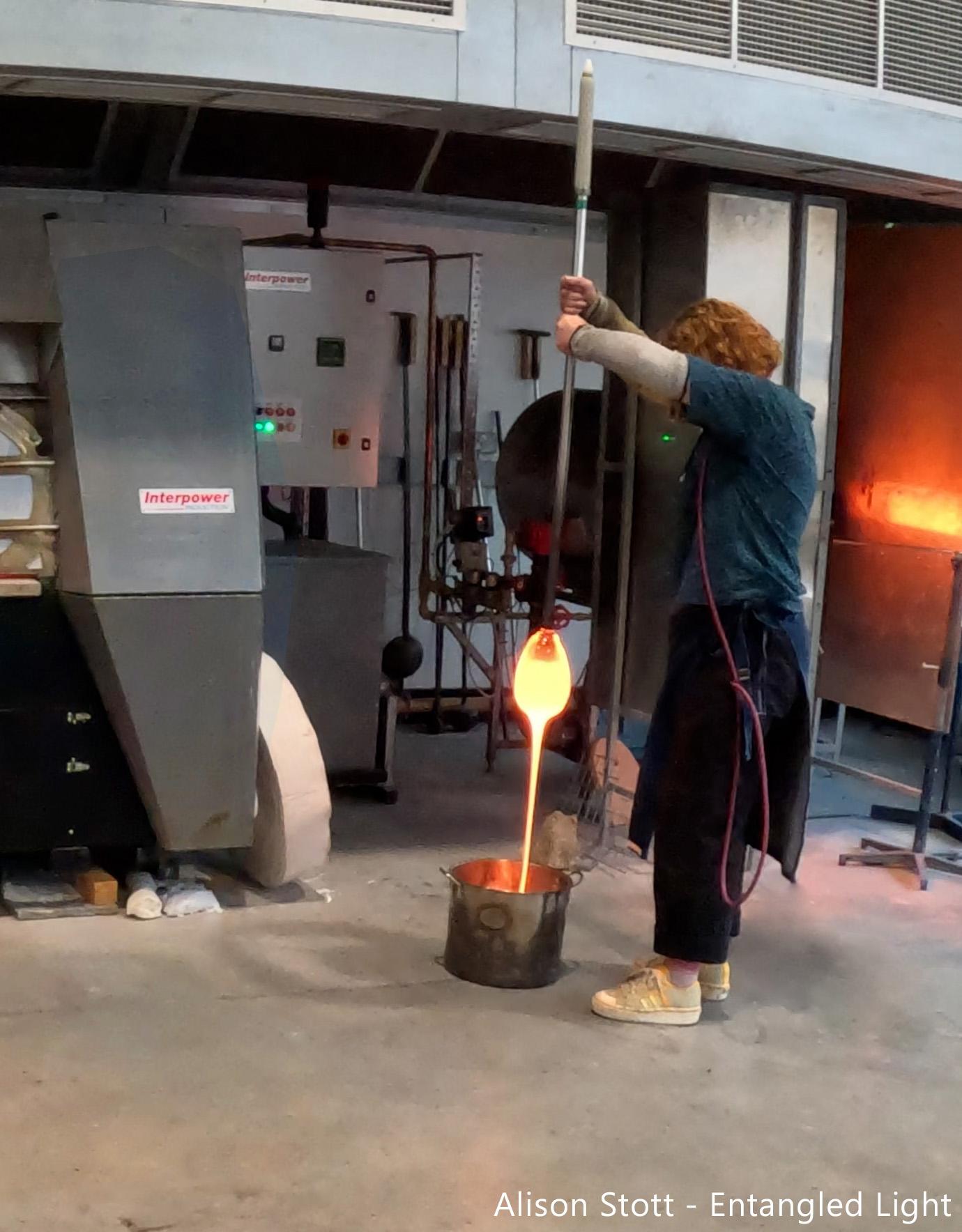 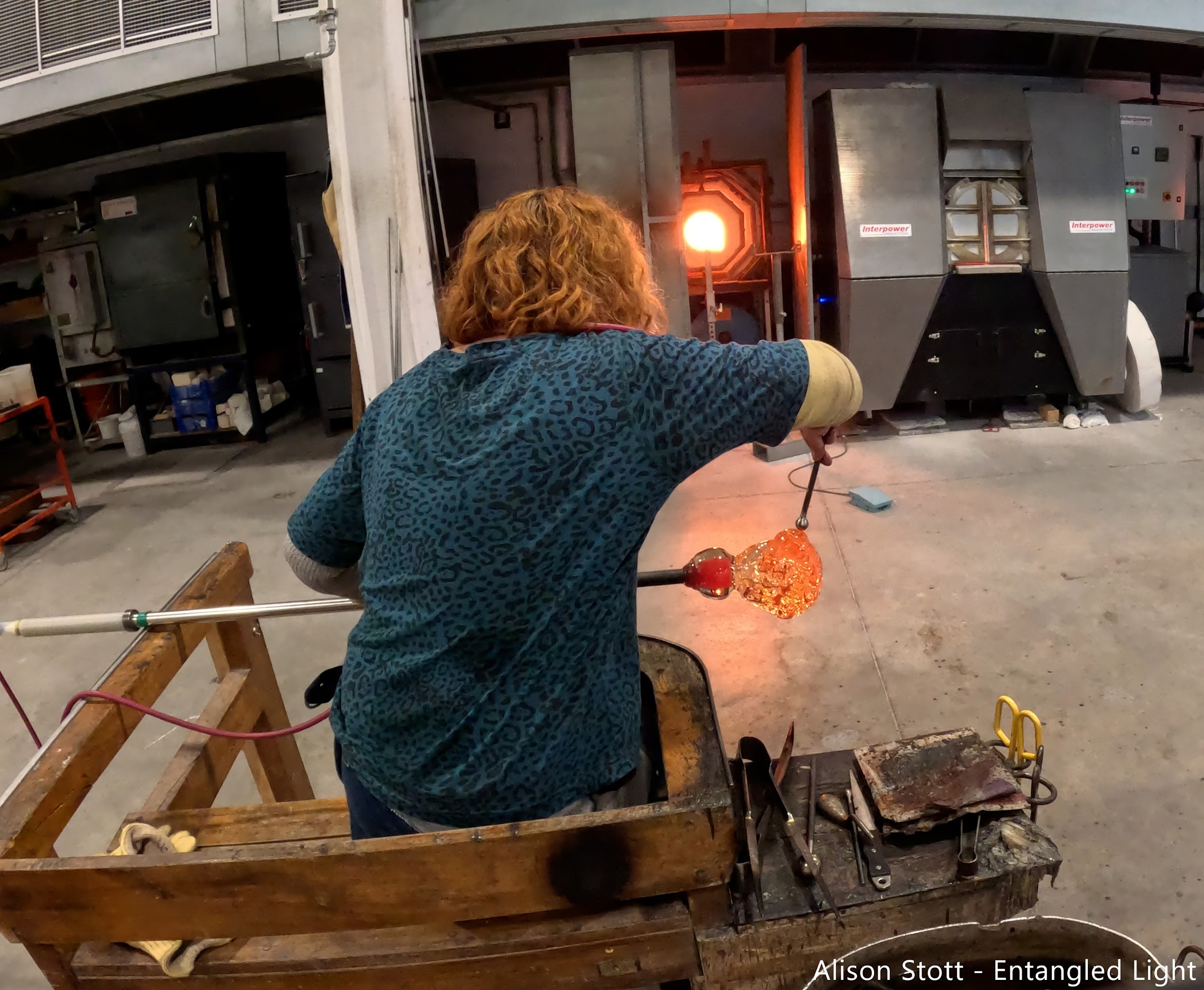 Installation at Royal William Yard, Plymouth as part of 'Artober'
Alison Stott
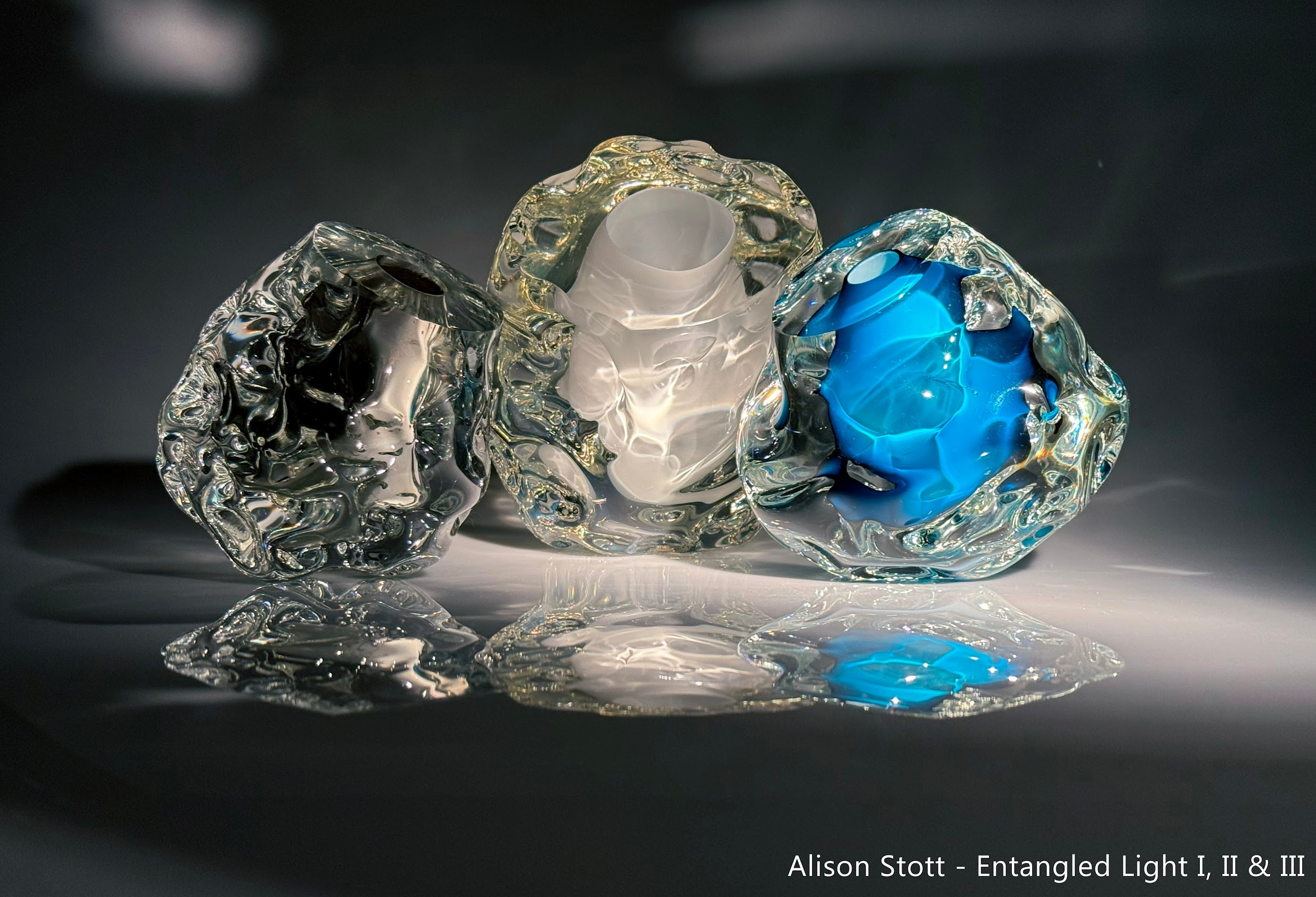 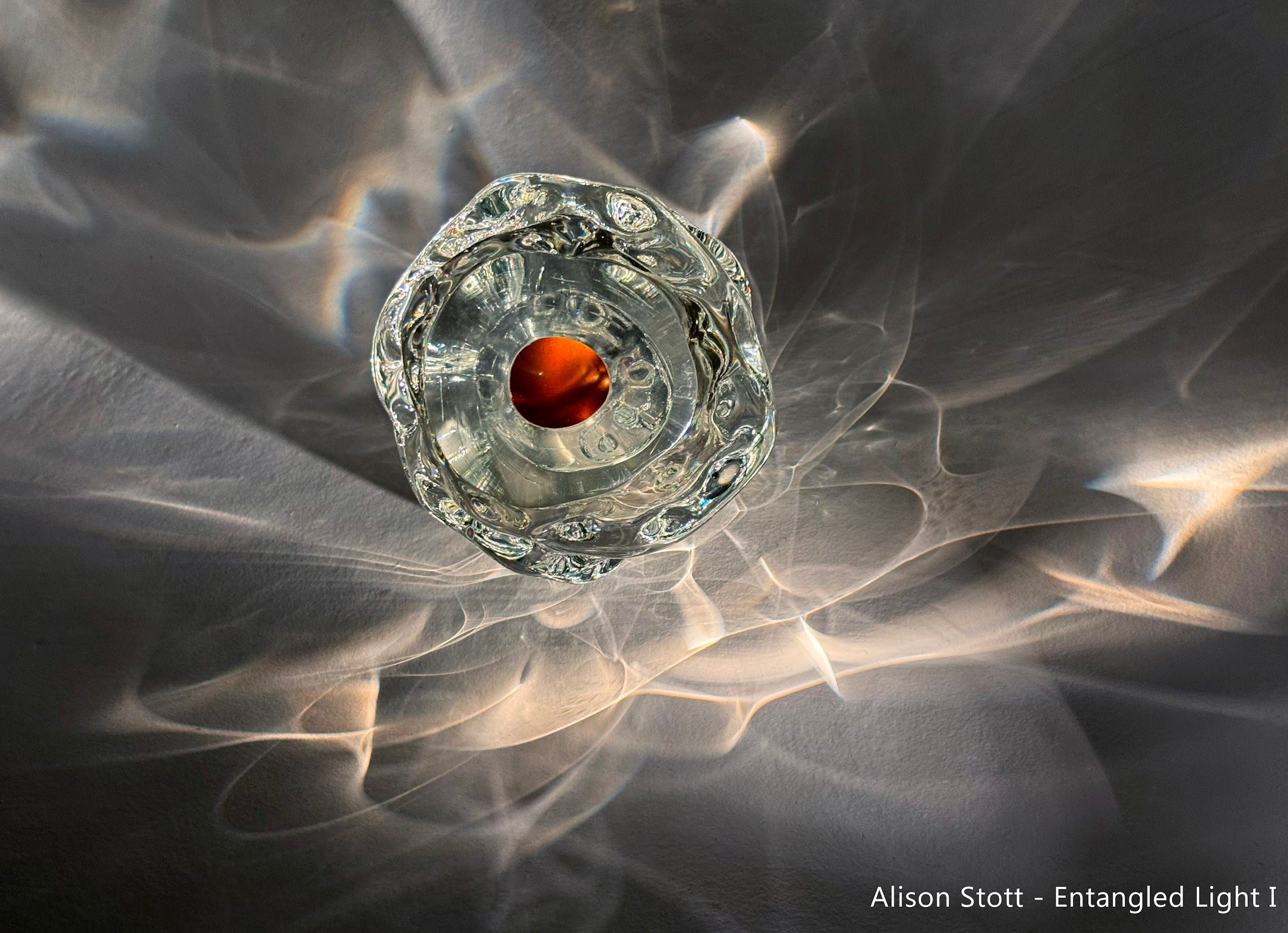 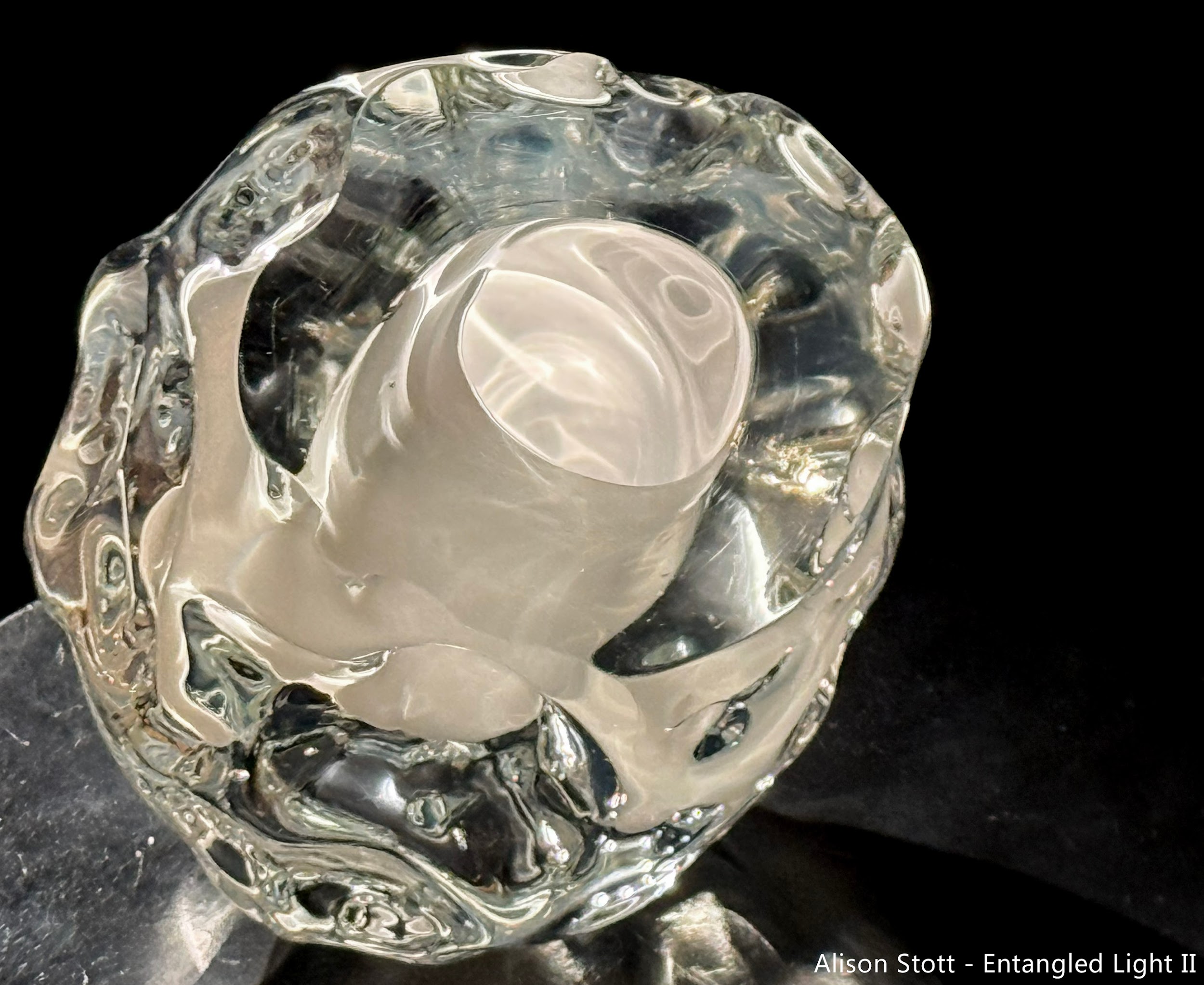 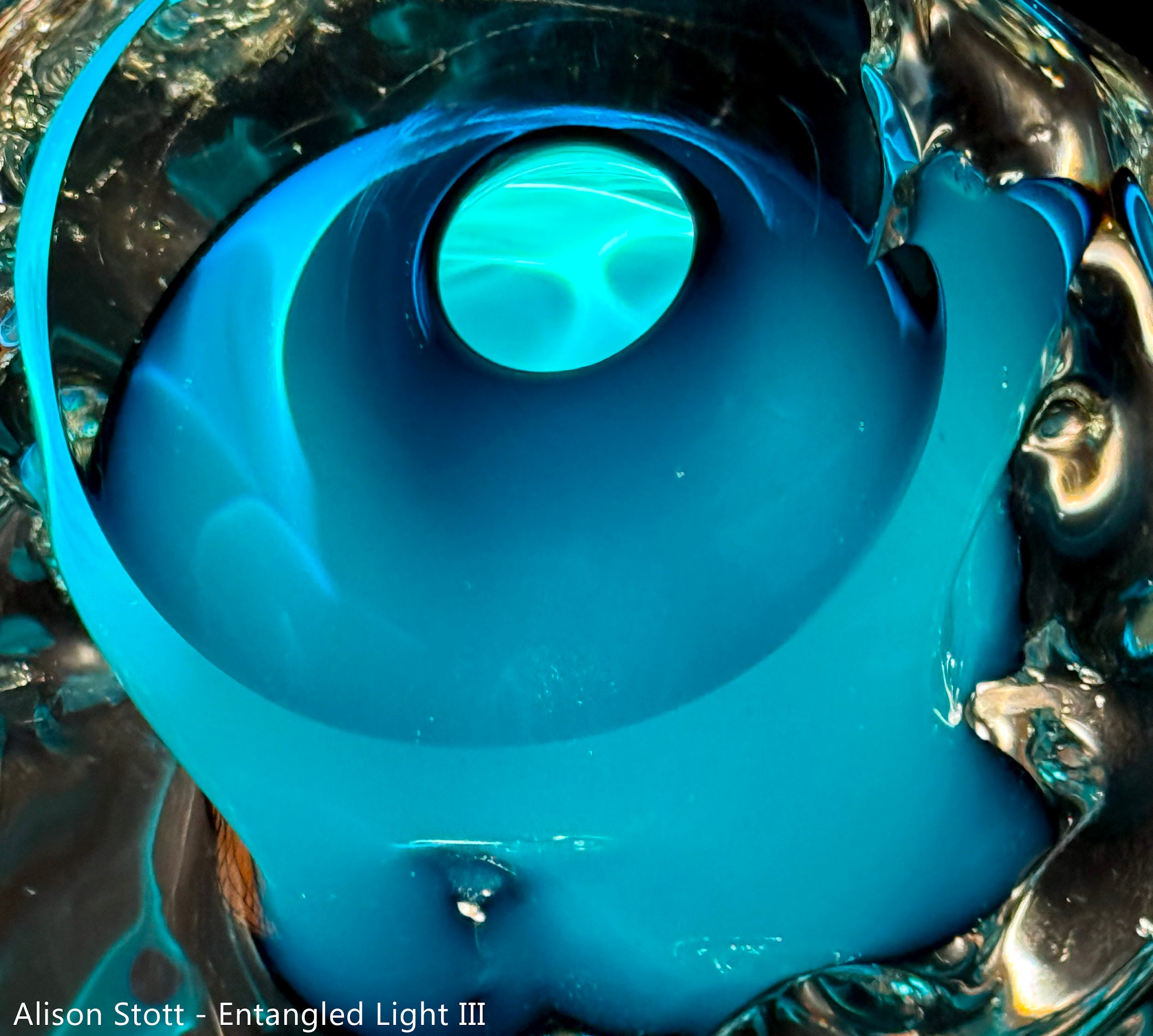 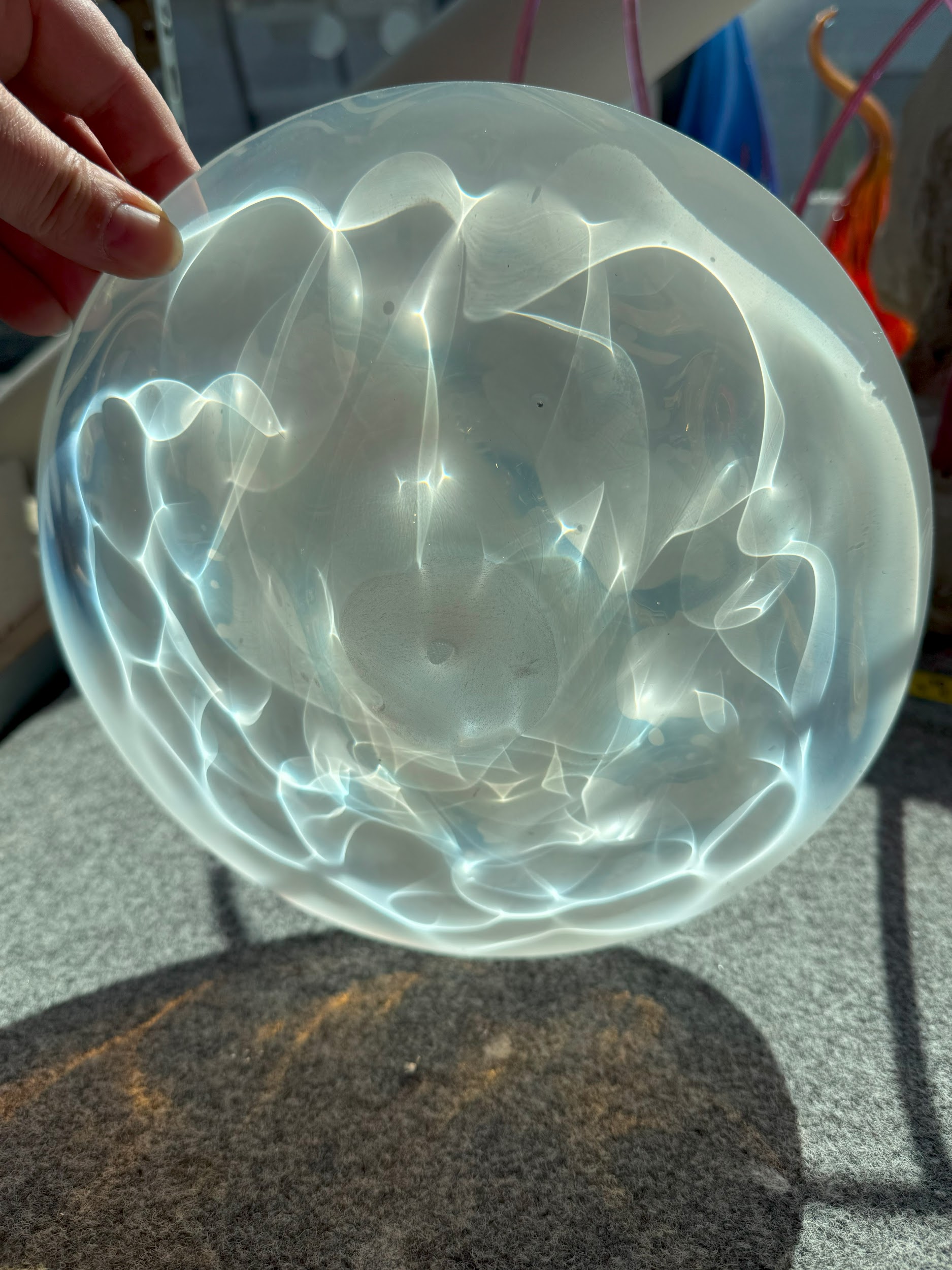 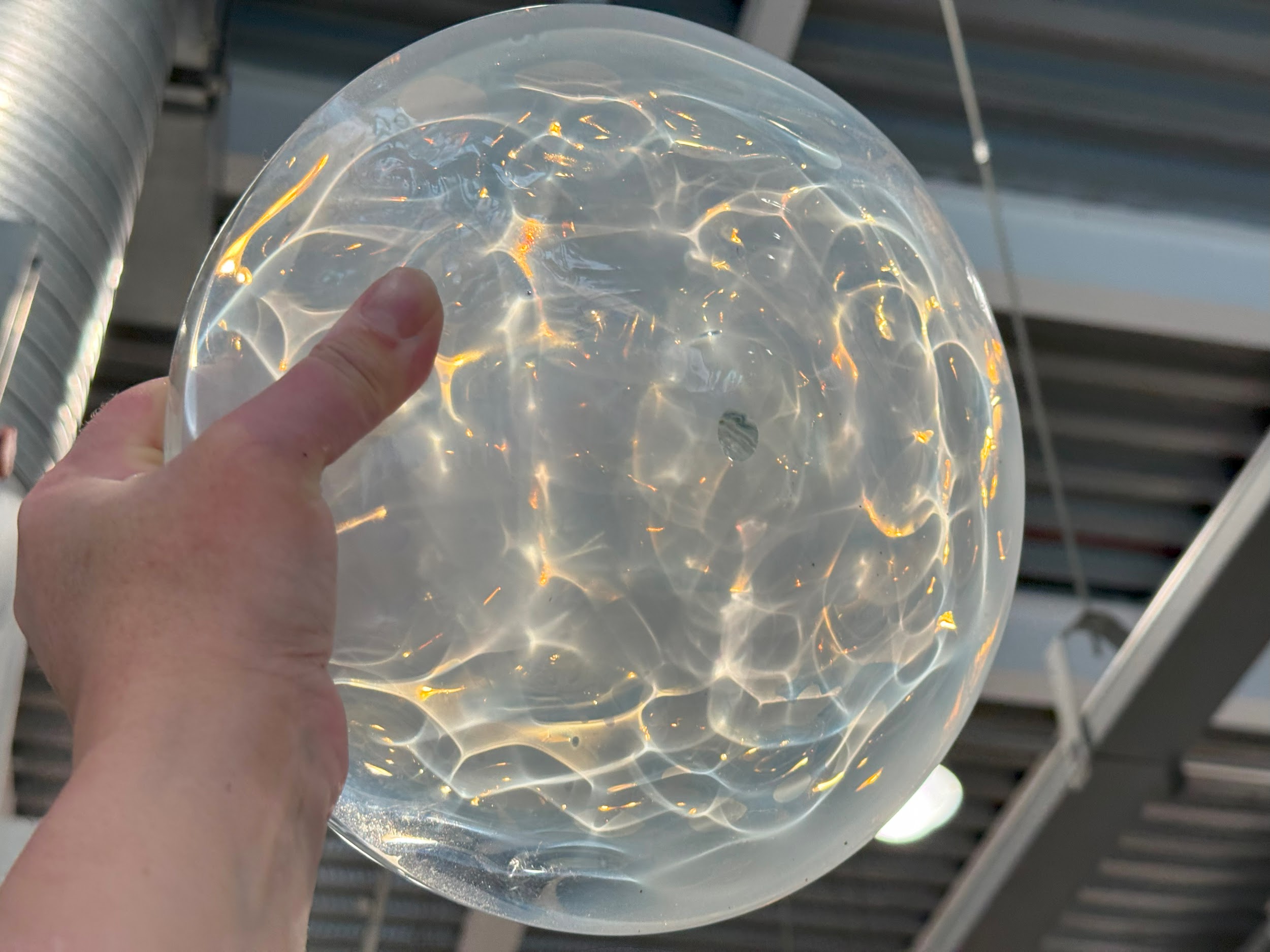 Development of 'Natural Focussers' for Bristol University Physics dept
Alison Stott
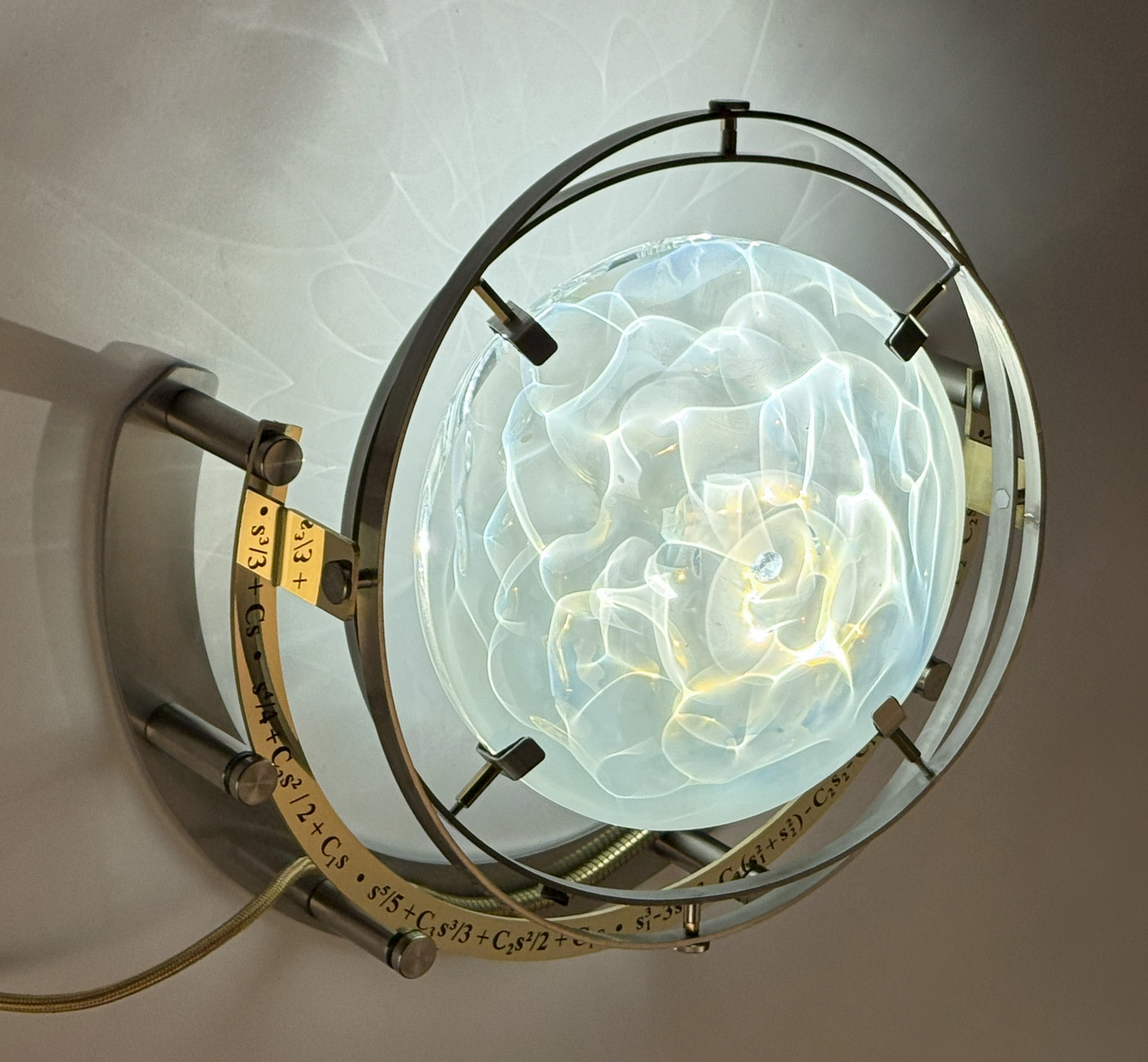 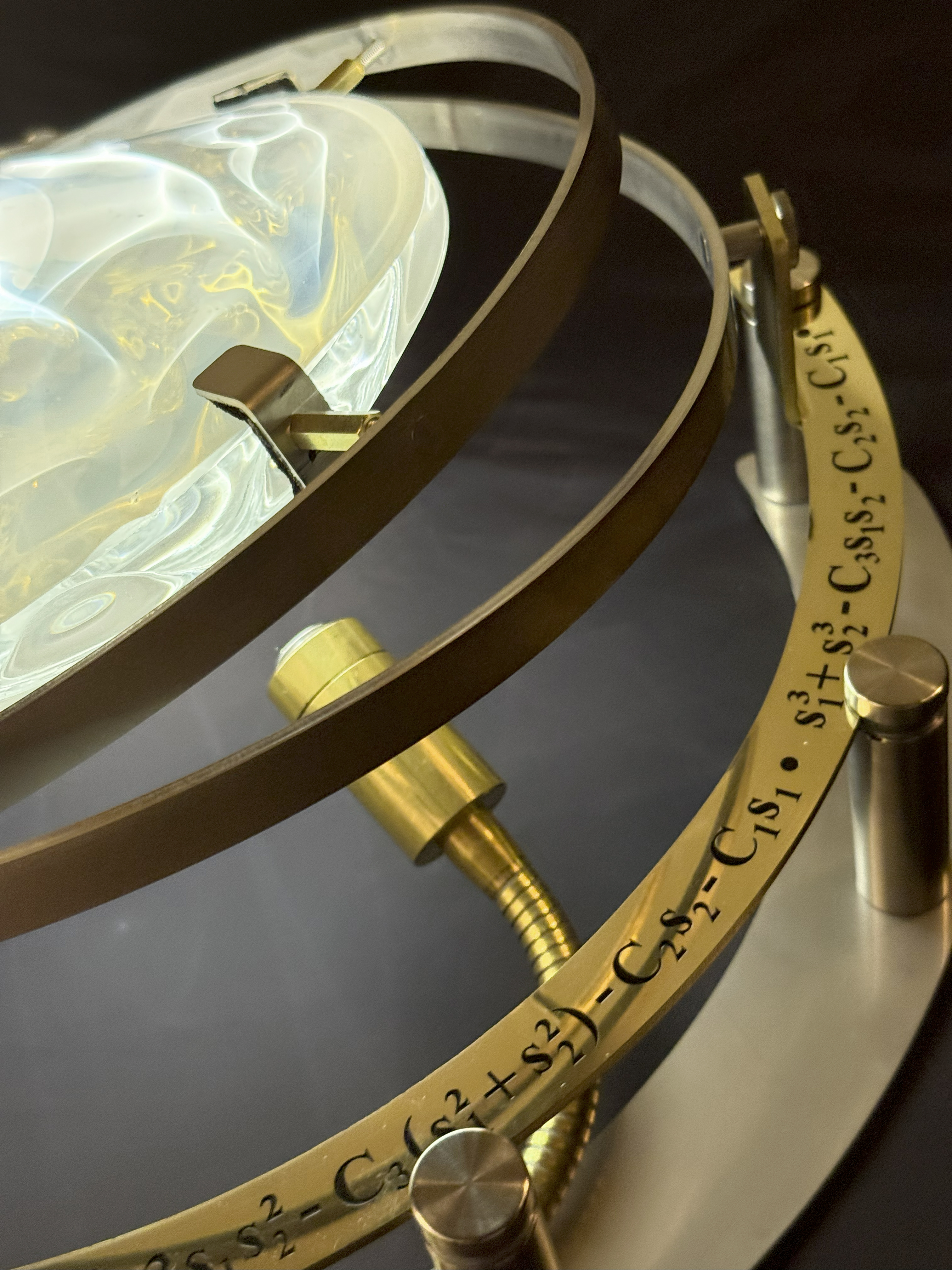 'Natural Focusser' for Bristol University Physics dept
Alison Stott
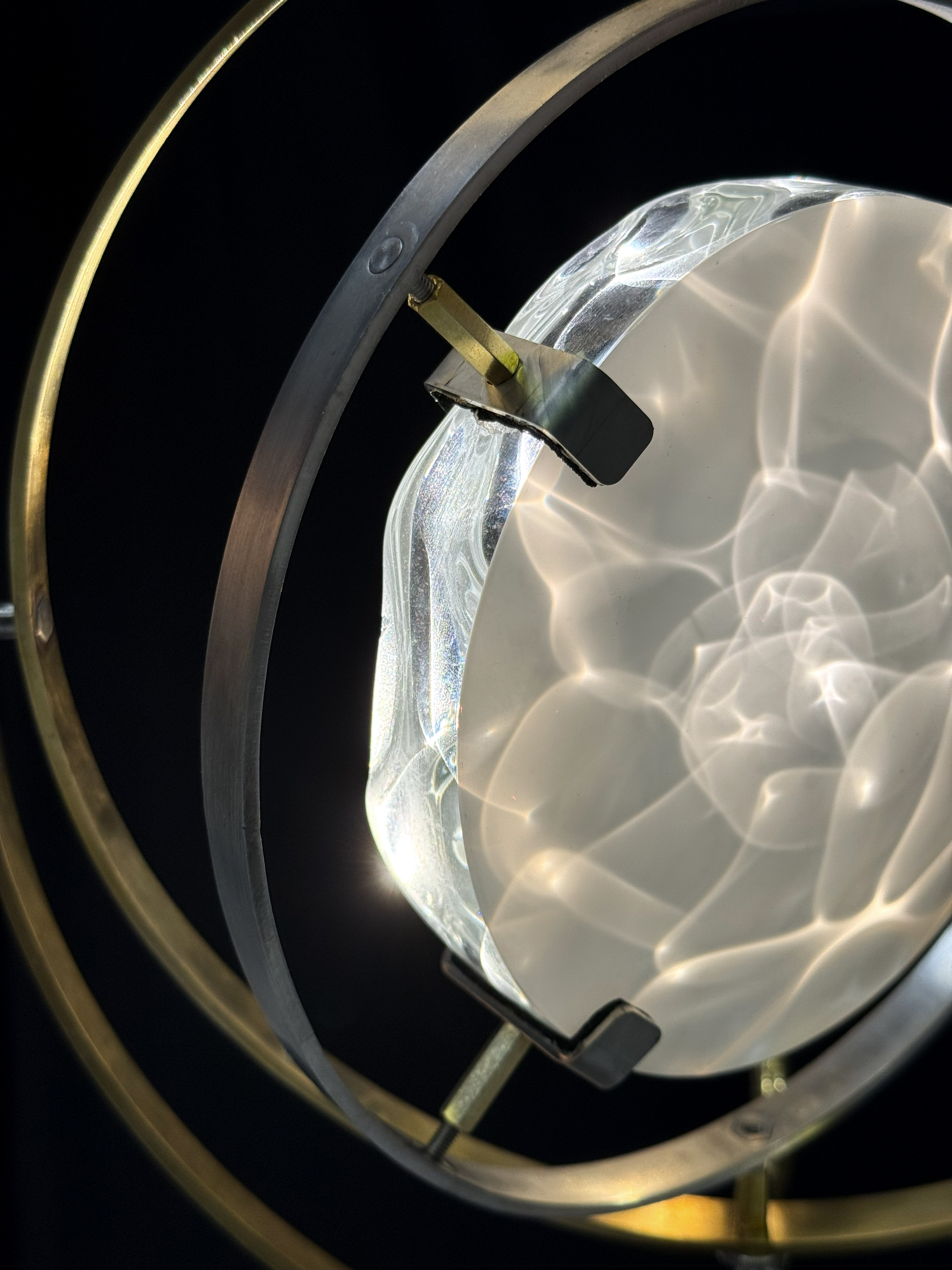 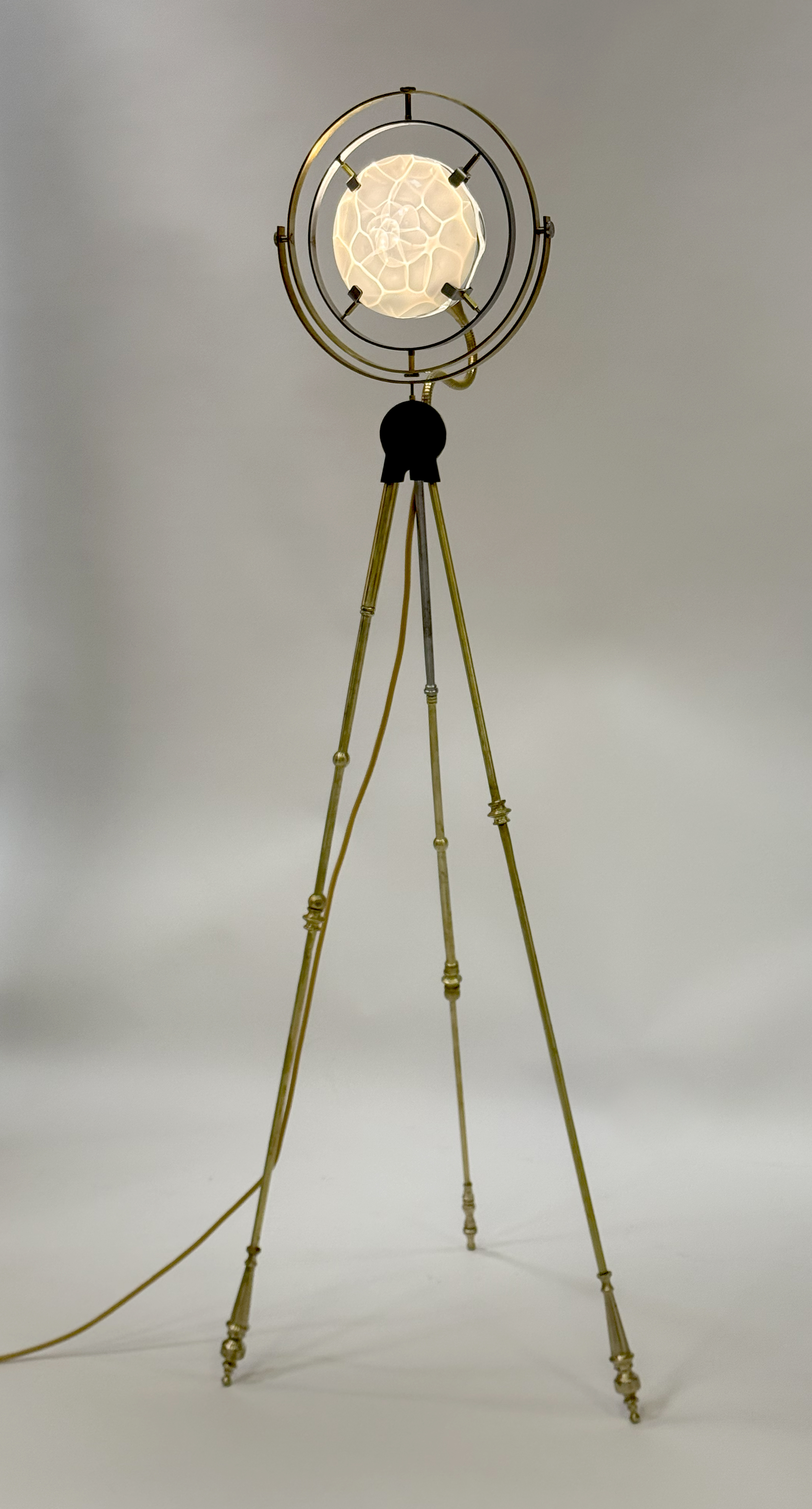 Caustic Skeleton of the Cosmic Web (Arnol’d, 1982; Hidding et al., 2014; Feldbrugge et al., 2018)
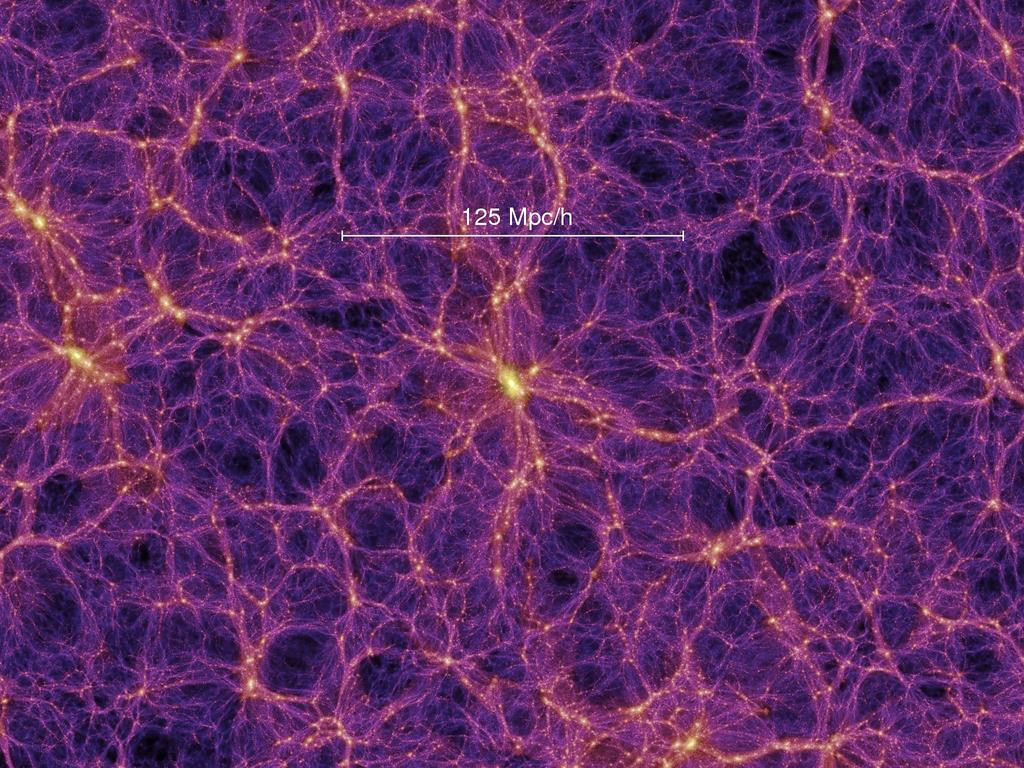 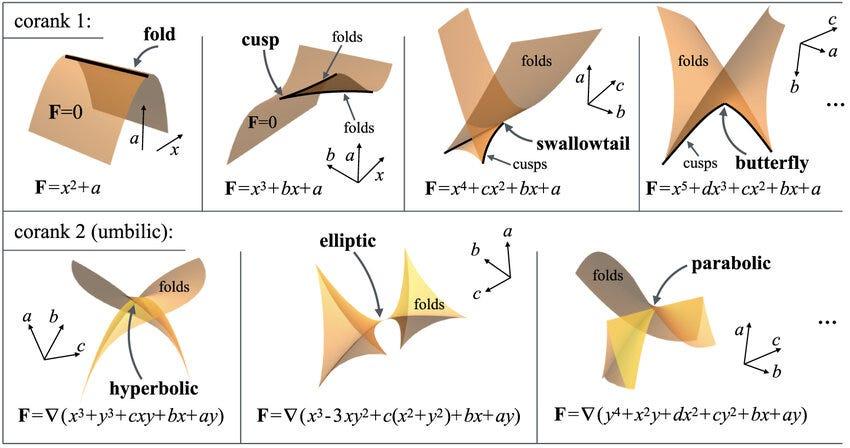 Image Credit: Research Gate
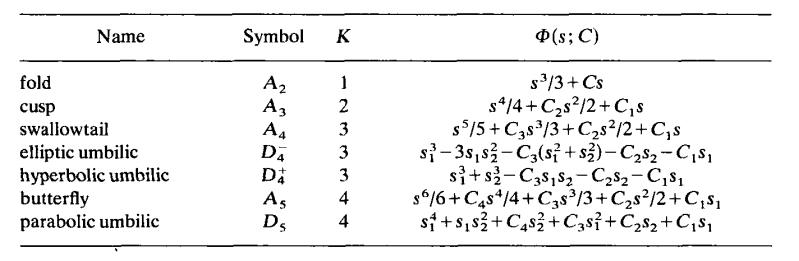 Image taken from
‘Catastrophe Optics: Morphologies of Caustics and Their Diffraction Patterns by M.V.Berry & C.Upstill
Image Credit: Volker Springel, Virgo Consortium
Thank You for Your Time!



Alison Stott
alison@alisonstott-art.com